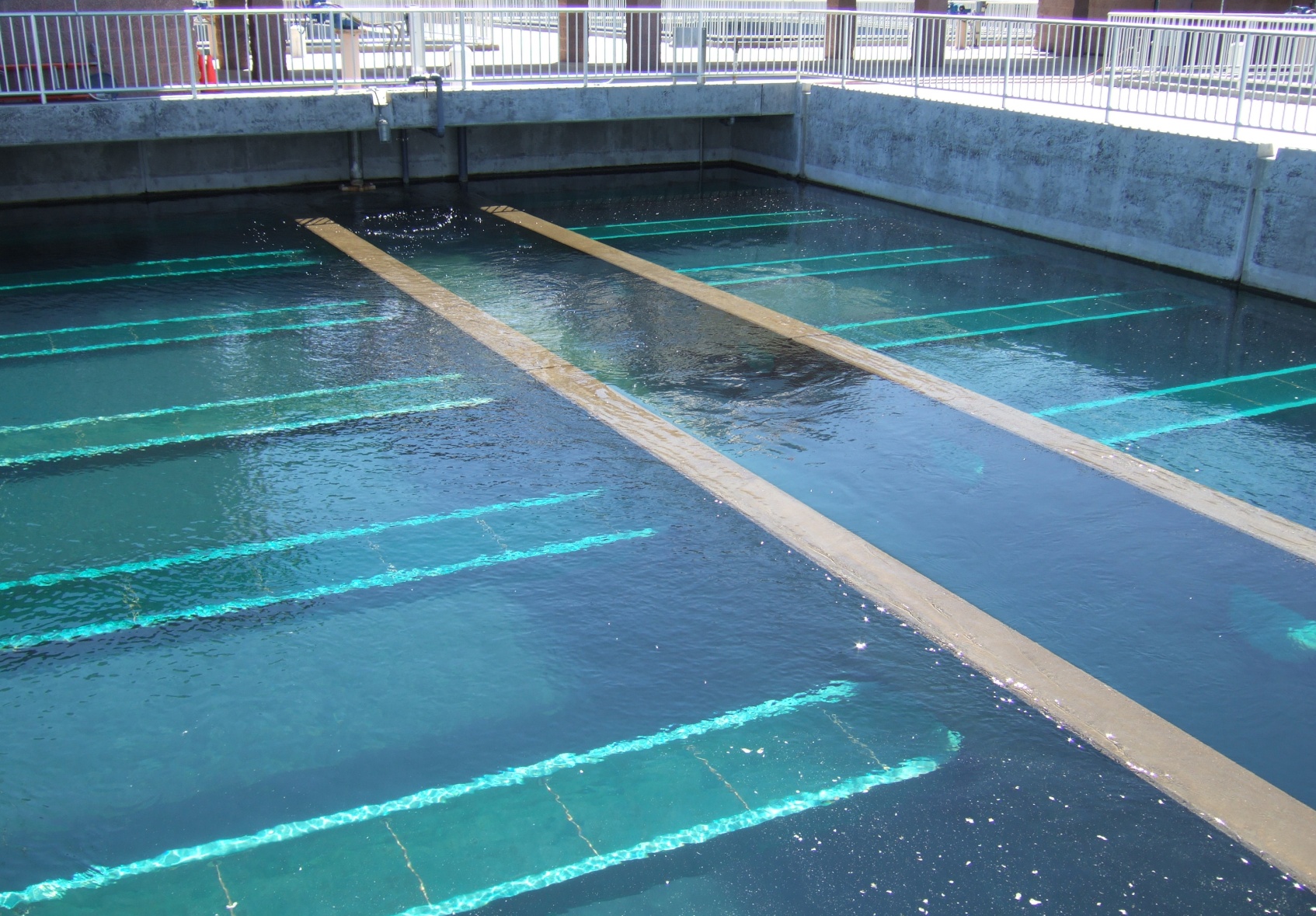 Development of a Filter Surveillance ProgramPart 1
Brandt Cashion
S4 Water Sales and Service, LLC
Purpose of the Filter Surveillance Program
Increase Filter efficiency
Improve Filter Performance
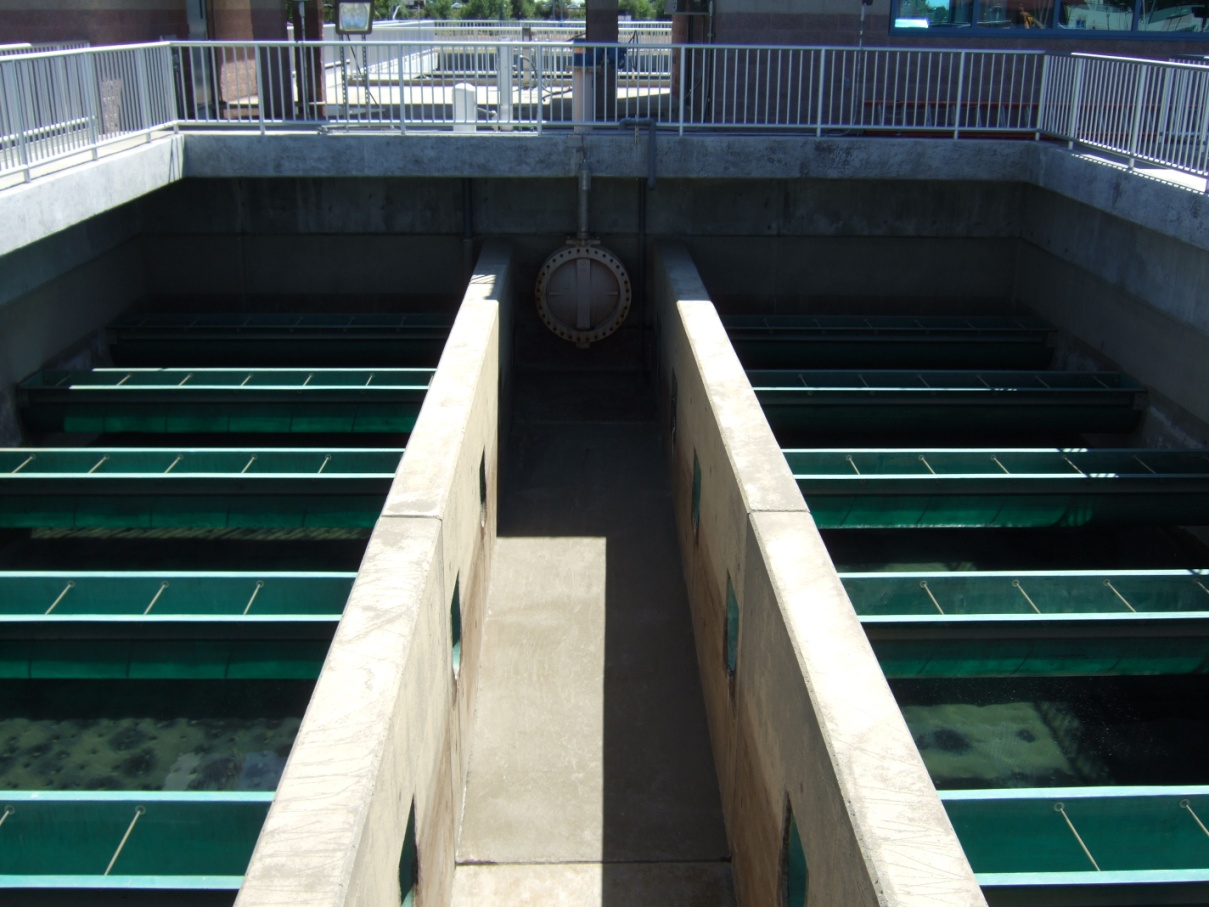 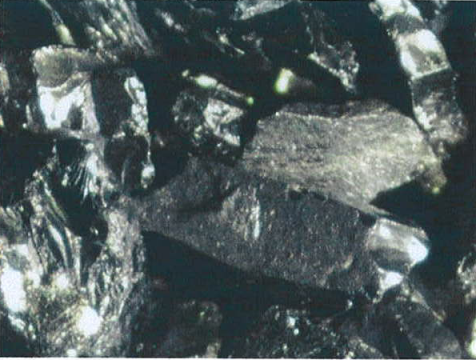 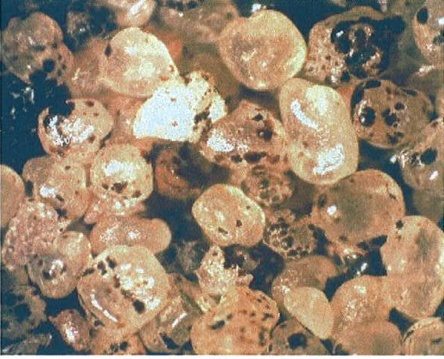 [Speaker Notes: Fig 10]
How Do We Increase Filter Efficiency and Improve Filter Performance?
Determine the conditionof the filter
Evaluate the need for rehabilitation or change in operations
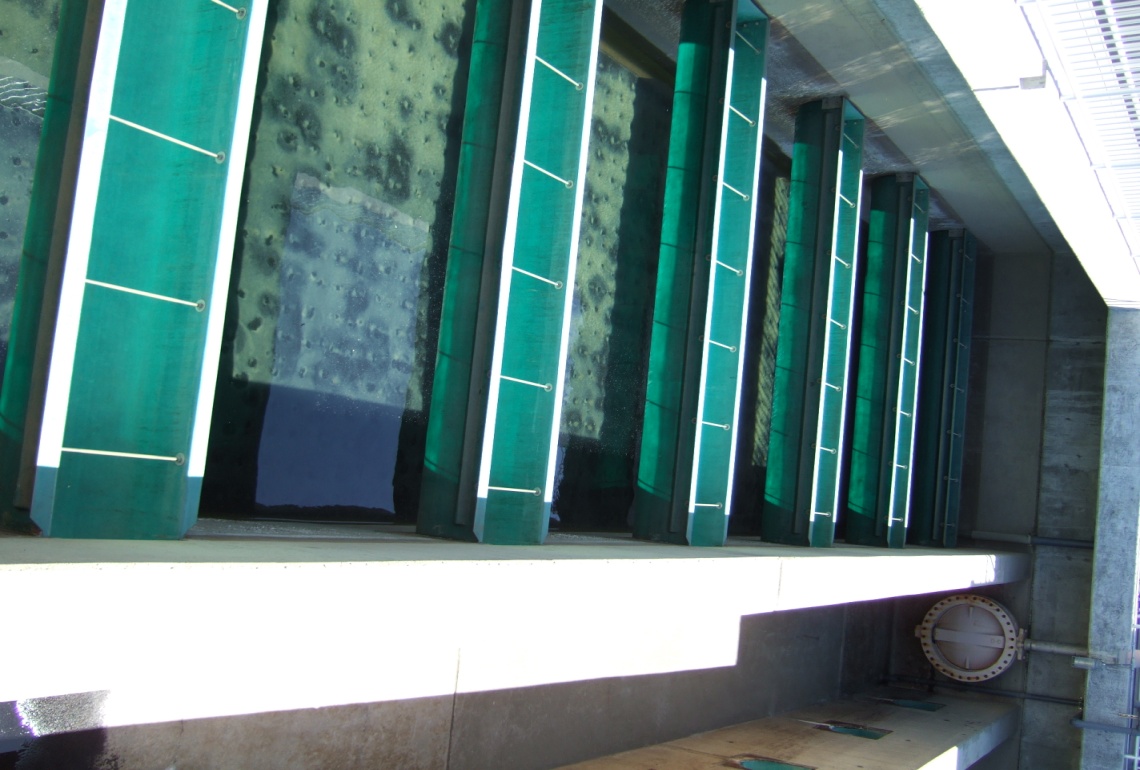 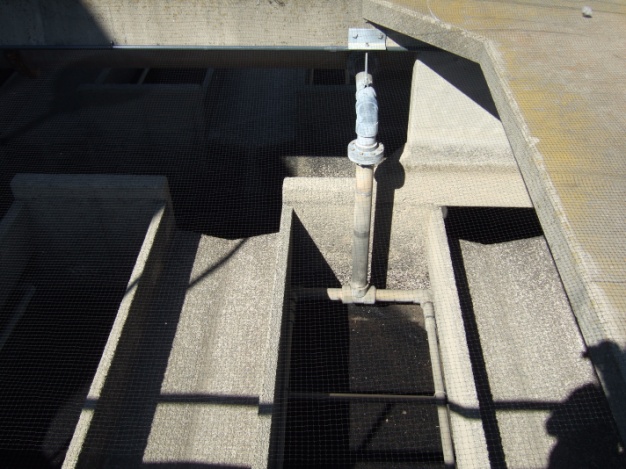 [Speaker Notes: Fig 10]
Starting a Filter Surveillance Program
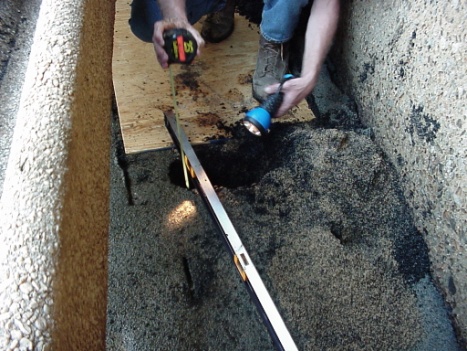 Identify filter surveillance teams
Minimum of two people
Review historical records
Design drawings, operating reports, SOPs, filter media specifications
Inspections will require
 between 8-16 man-hours
and 1.5-2 times the normal amount of backwash water
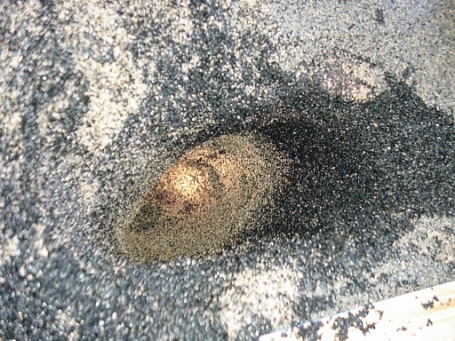 [Speaker Notes: Fig 10]
Filter Surveillance Program Components
Backwash Evaluation Tests
Filter Bed/Media Tests
Filter Performance Tests
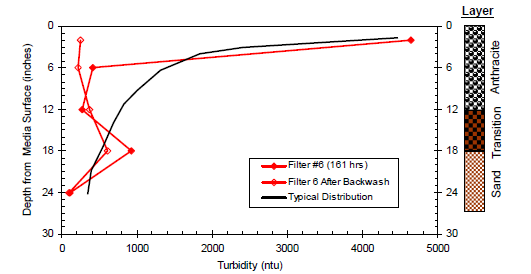 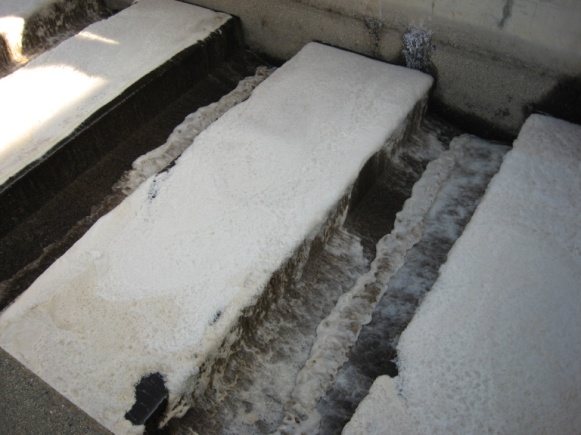 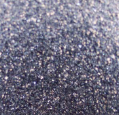 [Speaker Notes: Fig 10]
Backwash Evaluation Tests
Backwash Rise Rate
Filter Media Bed Expansion Test
Filter Backwash Turbidity Profile
Observation of the Surface Wash
Filter Boil Check
[Speaker Notes: Fig 10]
Backwash Rise Rate Test Example
Purpose: To confirm the accuracy of backwash flow meters
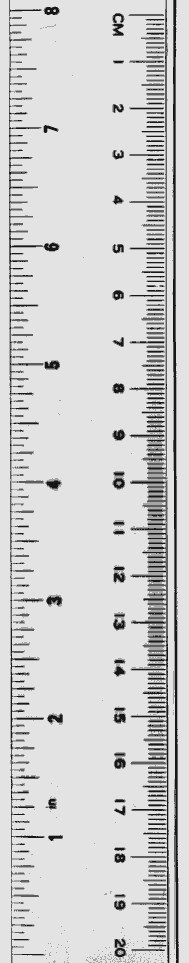 Measurable
Zone
Media
Media
Filter area
18 x 14 = 252 ft2
[Speaker Notes: Fig 10]
Backwash Rise Rate Test Example
Measure the time it takes for  the water level to reach the following levels
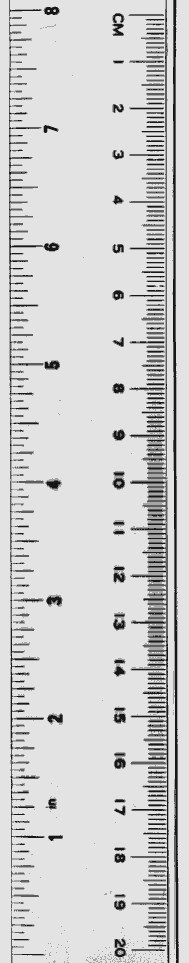 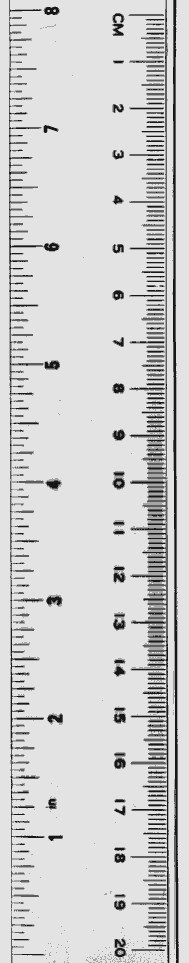 t0
t6
t12
t18
t24
Media
Media
18 in
24 in
12 in
6 in
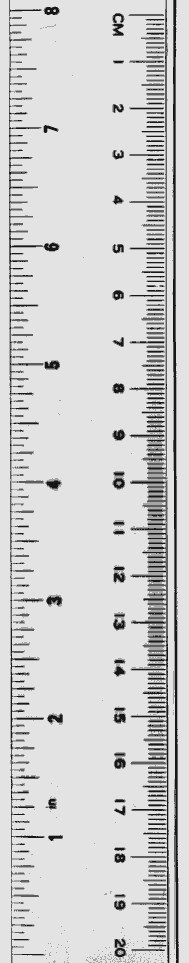 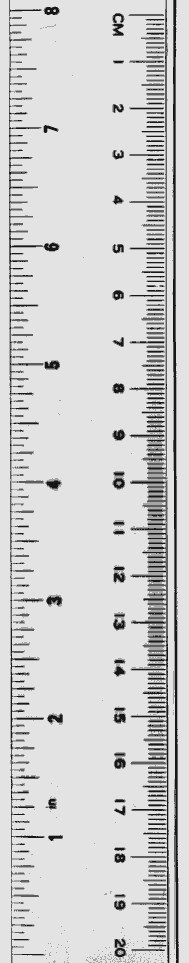 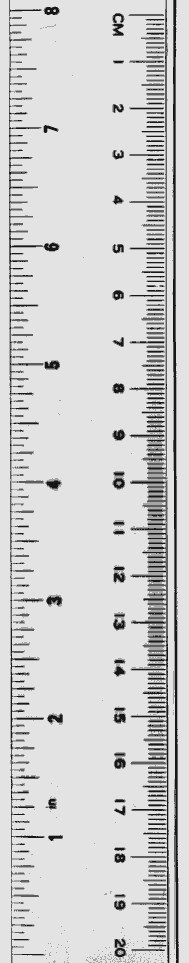 Also measure the metered backwash flow = 3,630 gpm
Media
Media
Media
[Speaker Notes: Fig 10]
Backwash Rise Calculation
Velocity = 0.5 ft / 0.25 min = 2.00 ft/min
Backwash rate = 1.94 ft/min x 7.48 gal/ft3 = 14.51 gpm/ft2

Backwash Flow = Backwash rate X Filter Area
Backwash Flow = 14.51 gpm/ft2 x 252 ft2 = 3656 gpm
metered backwash flow = 3,630 gpm
[Speaker Notes: Fig 10]
Filter Media Expansion Test
Purpose: To check how much the filter bed is expanding during a backwash

Importance: The bed expansion is a direct indication of backwash efficiency
Expanded Media
[Speaker Notes: Fig 10]
Measure Media Depth Before Backwash
Rope/pole 
Length =
68 inches
Secchi disk
Media 
Depth = 30 inches
Media
[Speaker Notes: Fig 10]
Measure Media Depth During the Backwash
Rope/pole 
Length = 60 inches
Backwash water
Expanded Media
[Speaker Notes: Fig 10]
Alternative Method of Measuring Media Expansion
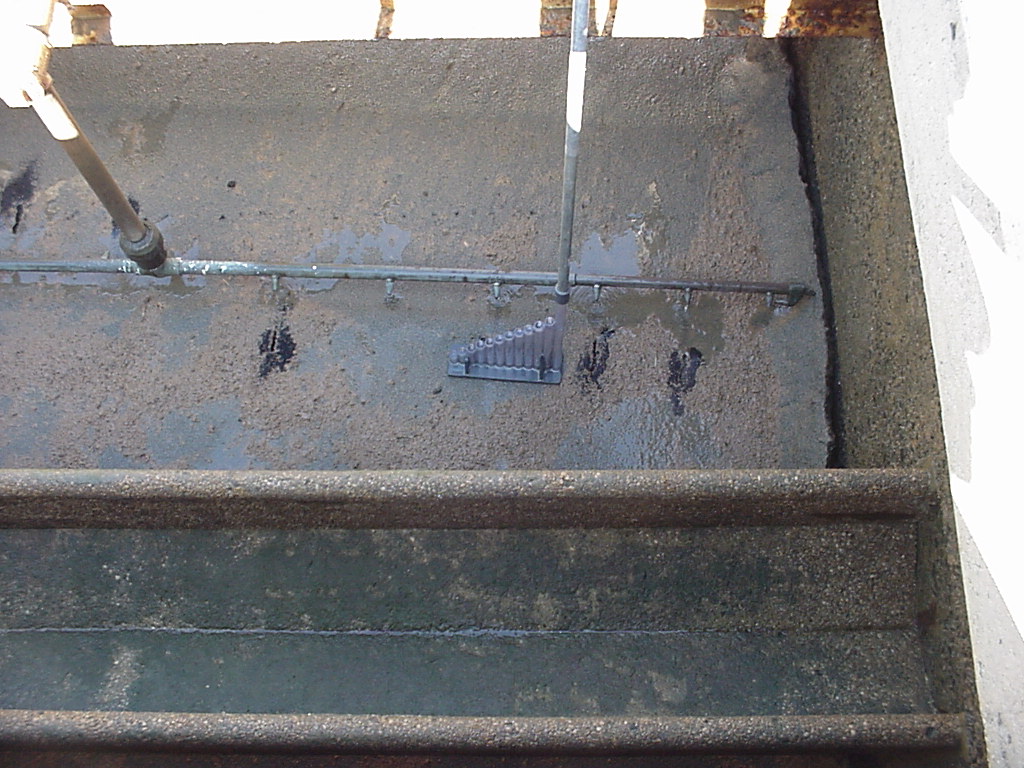 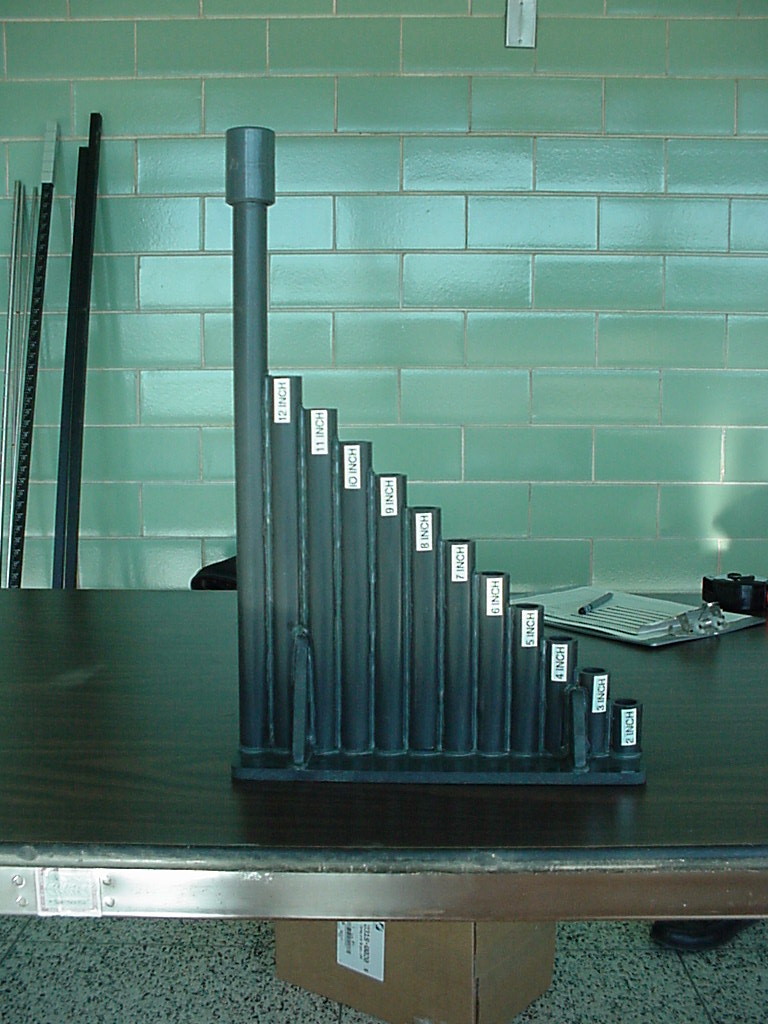 [Speaker Notes: Fig 10]
Alternative Method of Measuring Media Expansion
Backwash water
Expanded Media
[Speaker Notes: Fig 10]
Calculate Media Expansion
Initial Depth = 68 inches
Expanded Depth = 60 inches
Bed Expansion = 8 inches
Bed Expansion Percent = 8 in./30 in. =27%

Typical Bed Expansion is 20-30%
Therefore o.k.
Filter Backwash Turbidity Profile
Purpose: To determine optimal backwashing duration

Importance: Over backwashing can
cause all of the solids to be washed out of the filter. 
result in effluent turbidity spikes during the filter ripening process
cause the wasting of water
[Speaker Notes: Fig 10]
Filter Backwash Turbidity Profile
A minimum of two plant employees
Stopwatch
Sampling device
Bench-top turbidimeter
30-100 mL sample bottles marked in 1 min intervals
Collect Backwash Samples Every minute
Transfer Samples into Sample Containers
Measure Backwash Water Turbidity
Prepare A Backwash Turbidity Graph
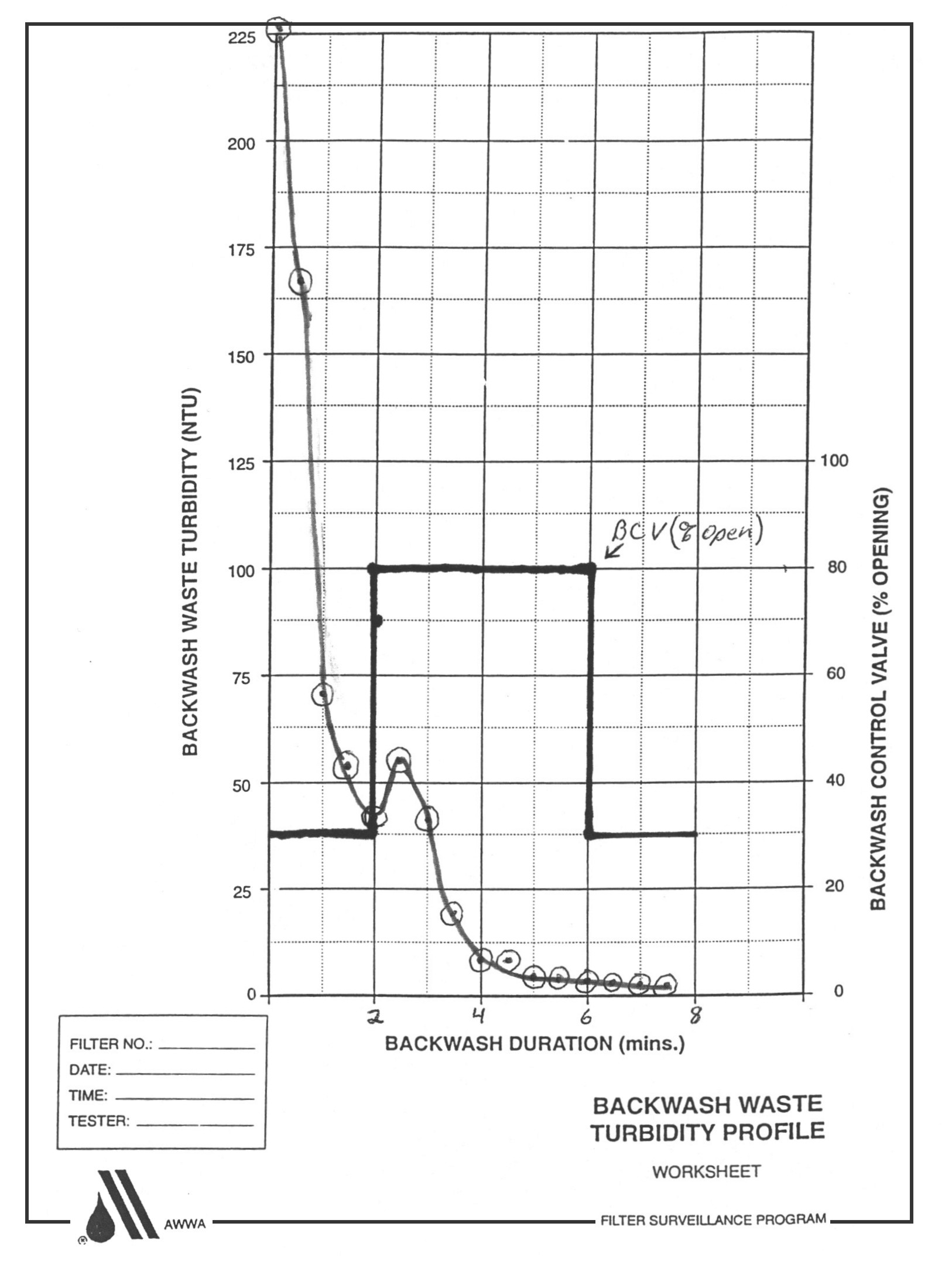 It is recommended that a backwash be ended
when the turbidity reaches the range of 10-15 NTU
Surface Wash Observation
Purpose: To determine the effectiveness of the surface wash

Importance: The surface wash improves backwashing effectiveness by adding energy and abrasion during the backwash and higher hydraulic shear forces in the bed
Types of Surface Wash Systems
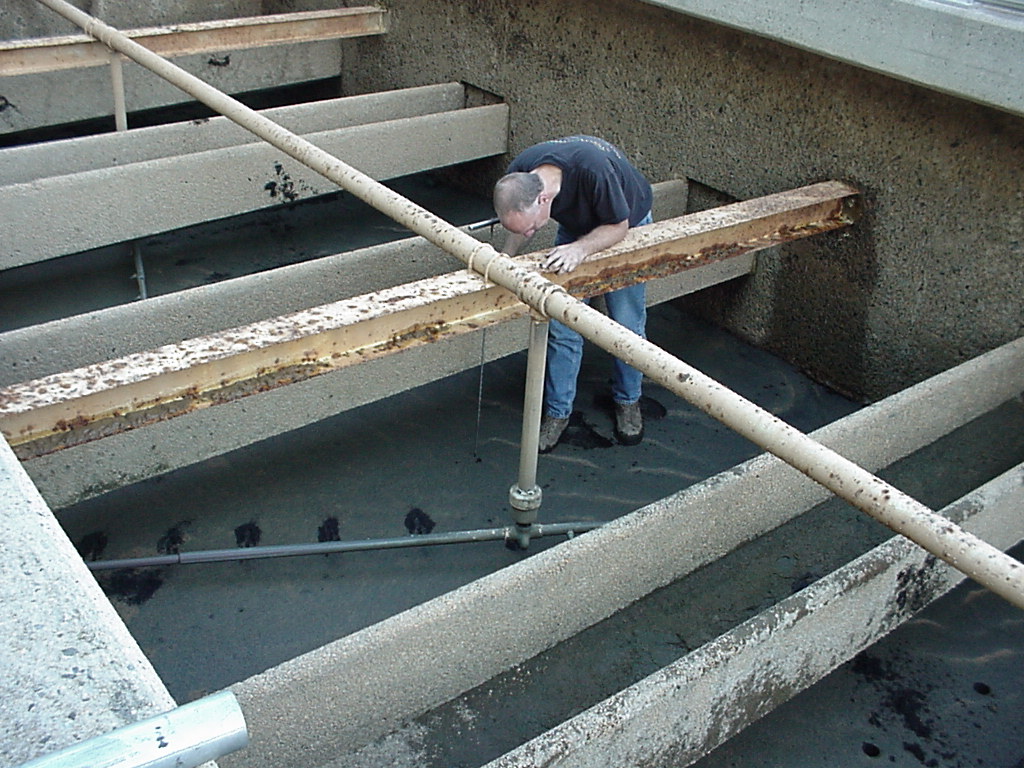 [Speaker Notes: Fig 10]
Air Scour Surface Wash
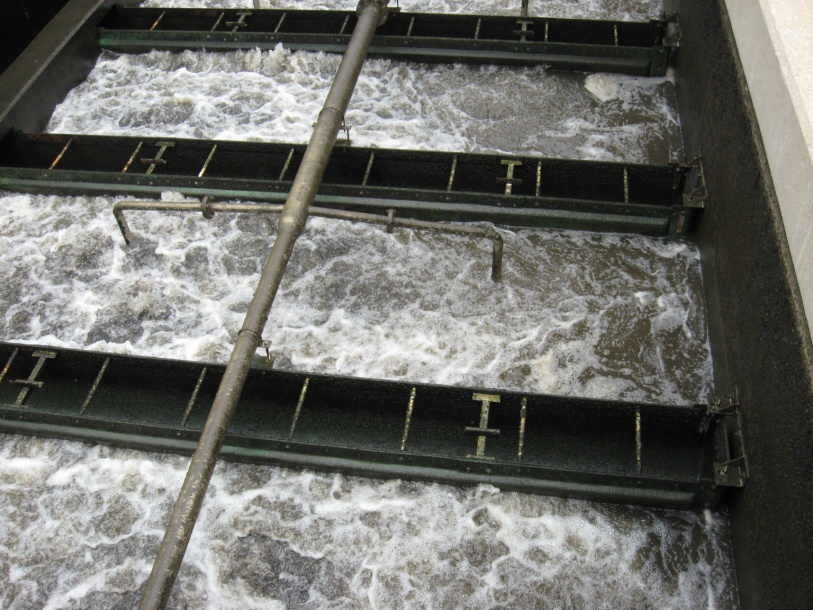 Surface Wash Or Air Scour System Check
Operate the arms without backwash water
Do the arms rotate?
Are all the nozzles spraying water
During the Surface wash any surface wash deficiencies should be noted.
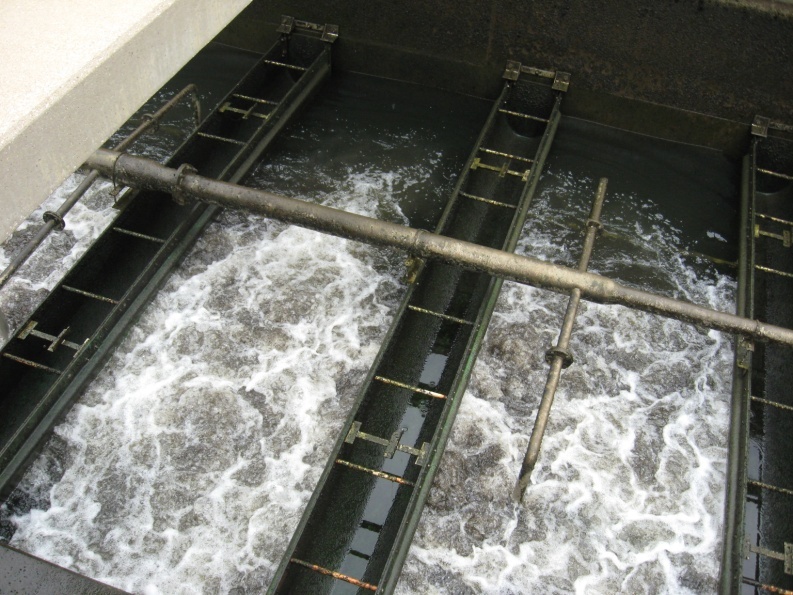 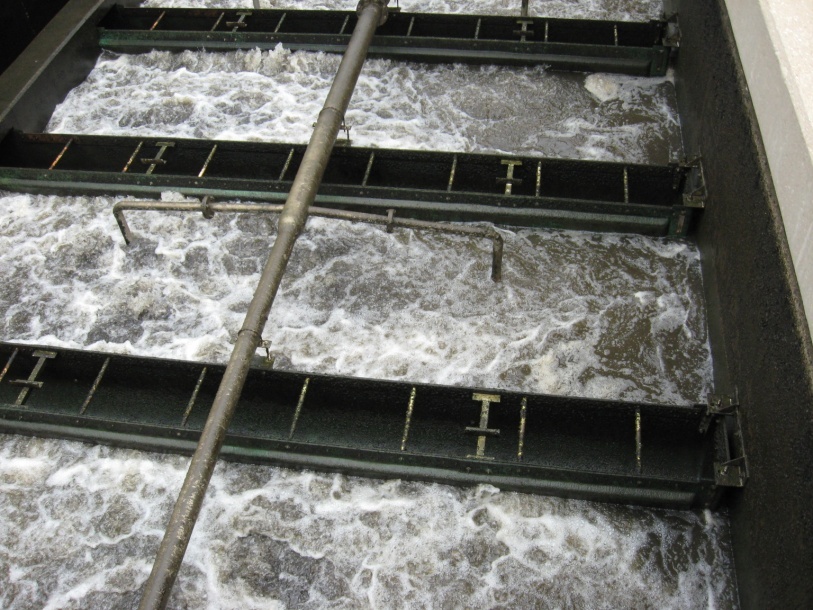 [Speaker Notes: Fig 10]
Other Issues To Check for During The Backwash
Media boiling
Uneven distribution of backwash water
Media Carryover
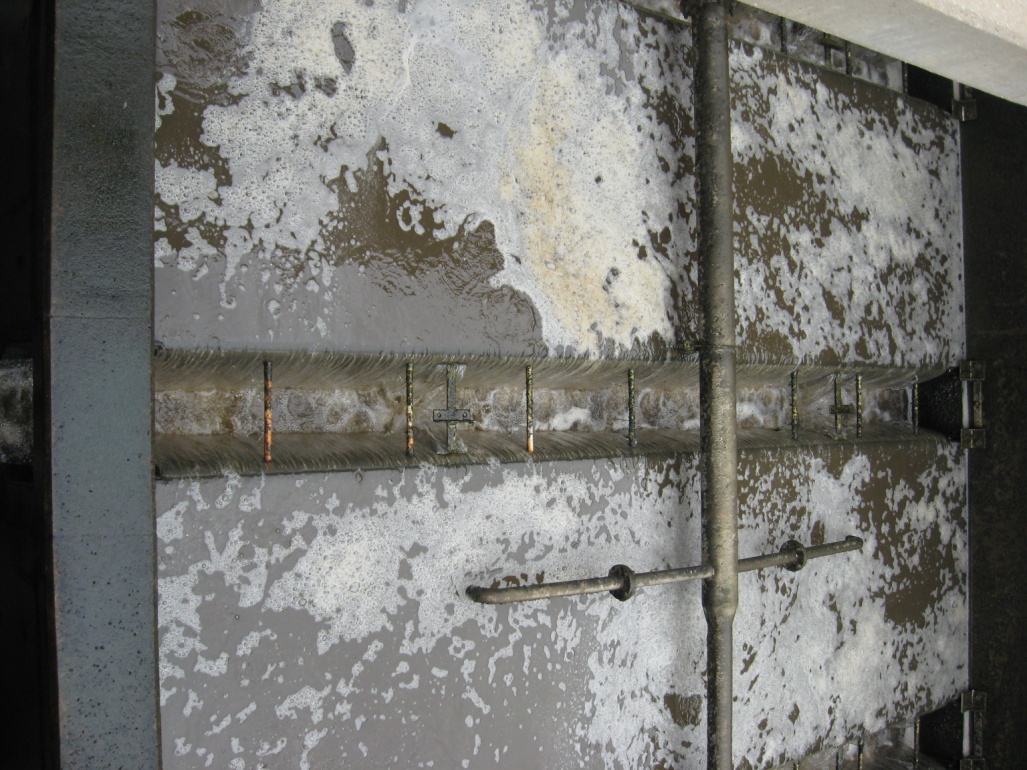 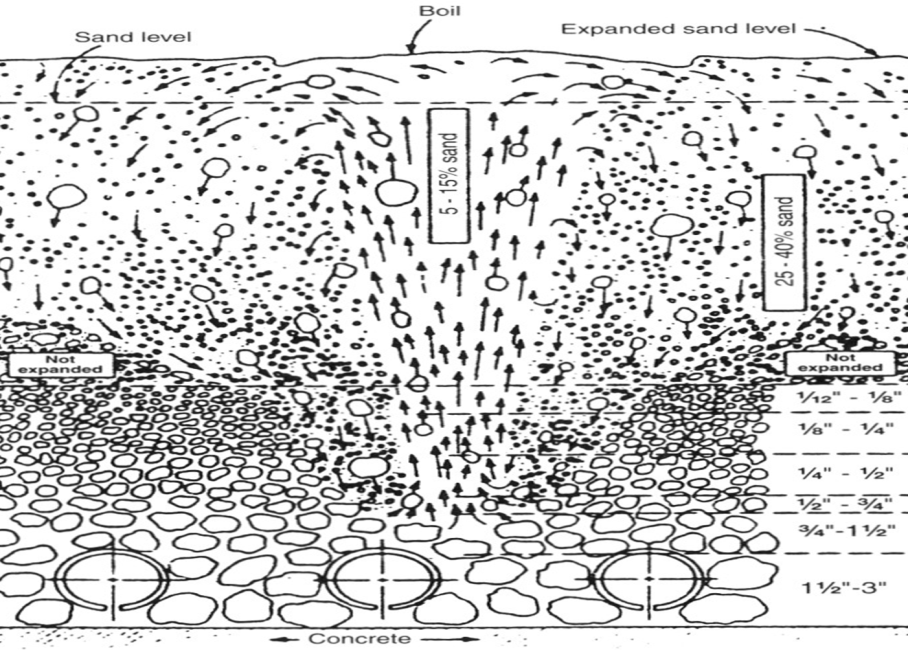 [Speaker Notes: Fig 10]
Questions?